PROYECTO: Escuela Abierta de Economía Social y Solidaria (EAESS)
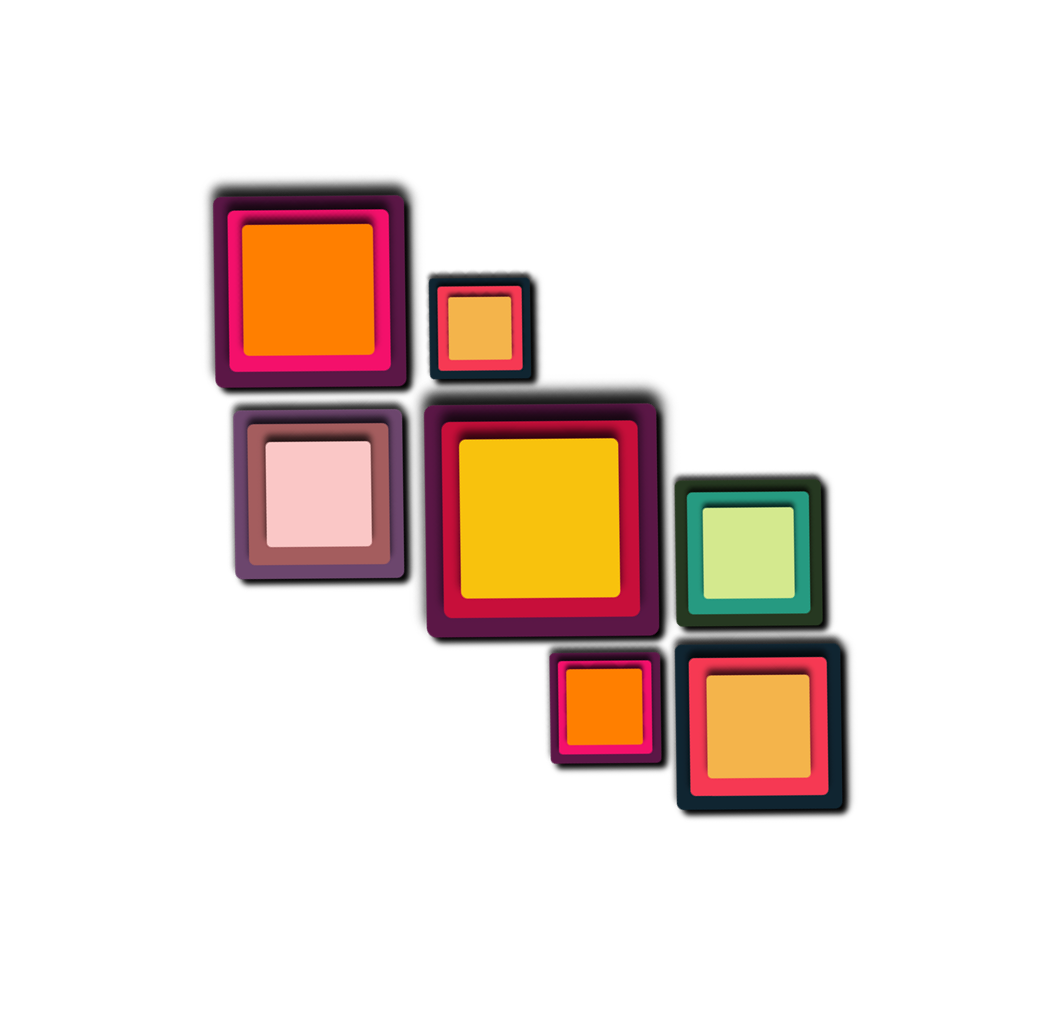 OBJETIVO GENERAL: 


Difundir, fomentar, asesorar y dar seguimiento a la ciudadanía interesada, diversas organizaciones y actores con actividad económica, en el contexto cultural, artístico o educativo que ejercen sus derechos culturales y sociales a través de algún organismo de la Economía Social y Solidaria (ESyS).
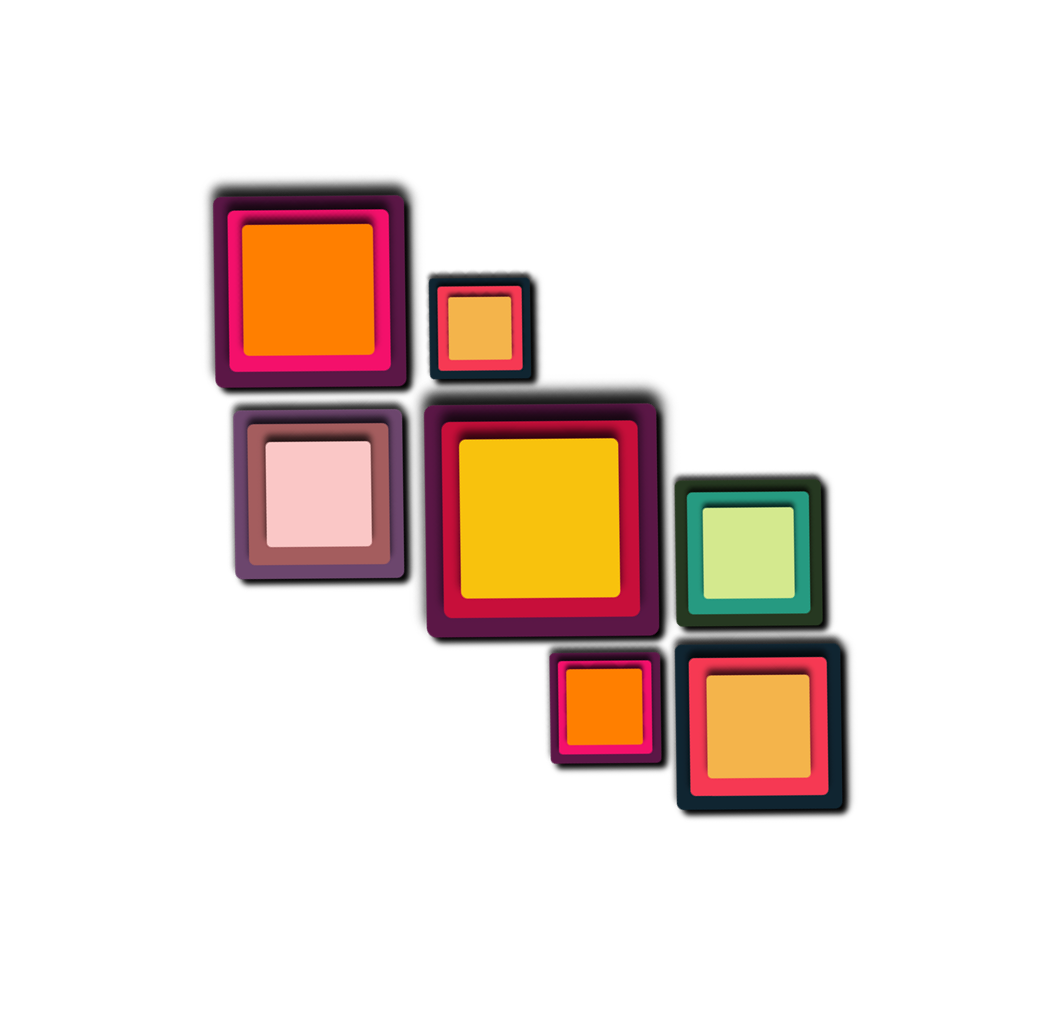 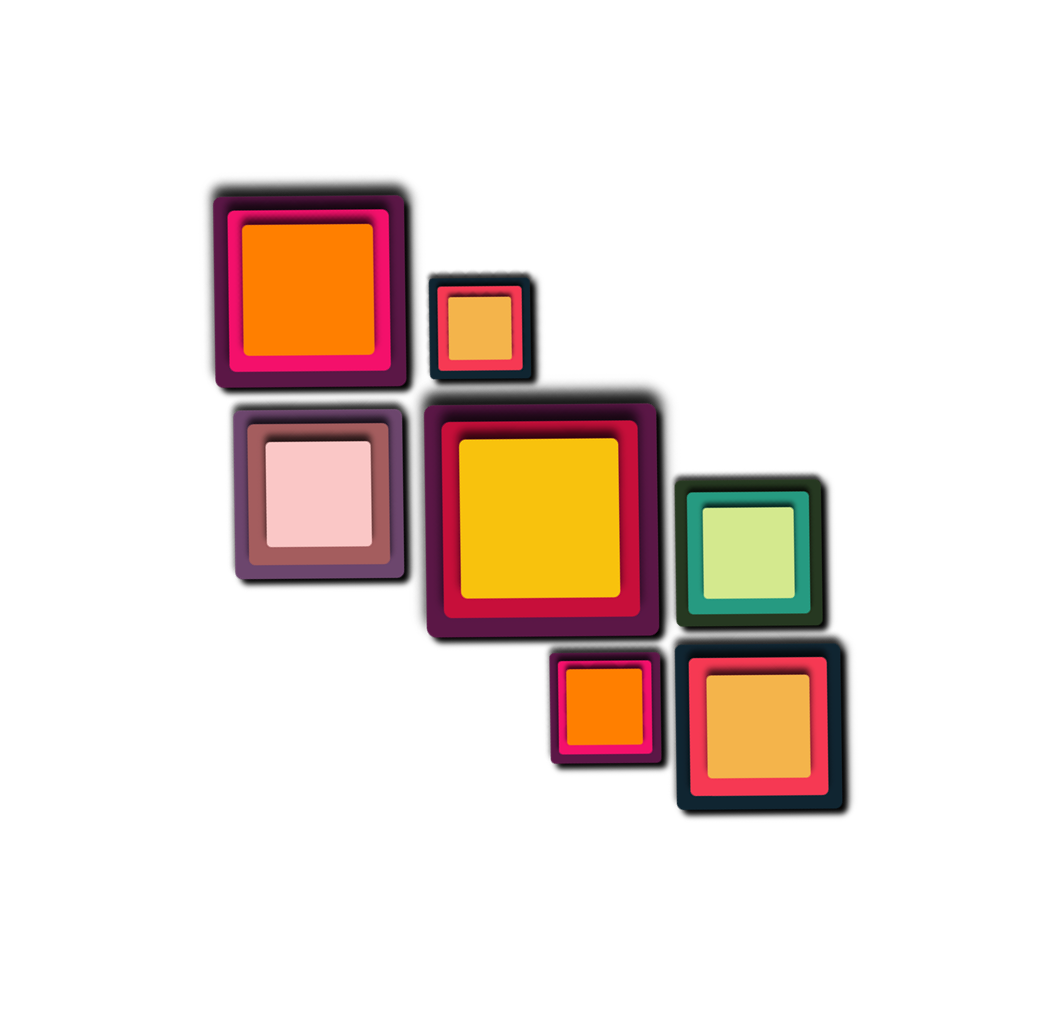 OBJETIVOS ESPECÍFICOS:

 En el nivel básico: A todo aquel interesado en el proyecto, aproximar y dar a conocer conceptos y  formas de organización de organismos de la  Economía Social y Solidaria,  enfocándonos en el modelo cooperativista, brindando herramientas que les ayuden a desarrollar algún proyecto en el que estén trabajando o estén pro generar.

En el nivel medio: A actores y colectivos que promuevan el desarrollo comunitario, brindar asesoramiento especifico que ayude a las organizaciones que ya cuenten con un proyecto bien definido a concretar sus ideas para el desarrollo y crecimiento del proyecto, a través de asignaturas que permitan mejorar sus procedimientos y desempeños, orientándolos también respecto a la figura y movimiento cooperativista.

En el nivel avanzado: Enfocado a organizaciones culturales y sociedades cooperativas que necesiten  mitigar sus dudas sobre la organización a través de herramientas, asignaturas y asesoramiento especializado, pudiendo superar restricciones que limitan su rentabilidad e impiden el crecimiento del proyecto.
Modelo de capacitación a nivel comunitario
Teóricamente sustentado en una metodología de educación comunitaria, inclusiva y/o popular, a través de la generación de un diálogo entre la figura del tallerista facilitador del conocimiento y el ciudadano o colectivo comunitario receptor.
Partiendo de los tres principios básicos que marca el artículo 3º de la Constitución Política de México:
Gratuita, 
Laica y 
Democrática. 
Capacitación no escolarizada centrada en los siguientes principios:
 Inclusión,
Multiculturalidad,
Abierta a la comunidad,
Concientización del sujeto y 
Generadora de un dialogo intercultural.
Y por consiguiente, se pueden entrelazar con los principios que promueve la filosofía del cooperativismo:
Membresía abierta y voluntaria  
Control democrático de los miembros (socios) 
Participación económica de los miembros 
Autonomía e independencia 
Educación, formación e información 
Cooperación entre cooperativas
Compromiso con la comunidad o sentimiento de comunidad
Responsabilidad con el medio ambiente
Un grupo de talleristas darán seguimiento a proyectos individuales y colectivos que están interesados en conocer sobre temas de Economía Social y Solidaria, con el fin de generar un esquema de trabajo basado en el modelo cooperativista para sus proyectos.
Básico
LAS DOS MODALIDADES DEL PROYECTO SON:
Intermedio
Un grupo de talleristas darán seguimiento, asesoramiento y formación cooperativo a grupos colectivos con trayectoria y proyecto definido así como a cooperativas culturales que requieran apoyo.
Avanzado
Los talleristas generarán intervenciones a manera de conversatorios en distintas sedes de la Ciudad de México y en actividades y jornadas culturales de la Secretaria de Cultura.
Ciclos de pláticas Miércoles de Economía Social, otras
40 ASIGNATURAS EN 3 NIVELES

20 TALLERISTAS
- 40 HORAS MENSUALES
- A PARTIR DE FEBRERO A     DICIEMBRE
TIEMPOS
MAS DE 15 SEDES EN DISTINTAS ALCALDIAS DE LA CIUDAD DE MÉXICO
SEDES
MECÁNICA
- 2 horas por sesión.
- 1 sesión por semana.
- A partir de 9 y hasta 15 sesiones por asignatura.
- Los interesados en inscribirse a los cursos pueden ser individuales, colectivos, cooperativas, o cualquier grupo organizado con un proyecto a trabajar.
MAPA CURRICULAR
NIVEL BÁSICO
Herramientas esenciales de mercadotecnia.

Jesús  Octavio Carmona Martínez
Comunicación asertiva y lenguaje inclusivo I.

Xóchitl Georgina Franco Delgado.
Valores y principios de las cooperativas. 

Cynthia Canales  Romero.
Derechos Culturales 

Laura Mishelle Muñoz
Economía y Cultura Comunitaria. 

Virginia Montoya Aguilar
Economía social y solidaria y sustentabilidad I 

Alejandro Peláez  Goycochea
Introducción al plan de negocios. 

Janeth Valentina Padilla
Desarrollo cultural comunitario. 

Alejandro Peláez Goycochea
Mercadotecnia enfocada a proyectos sociales. 
Adriana Hernández  López
Germinación de cooperativas culturales I. 

Alan Baruk Racine Arellano
Manejo de conflictos en la organización I.

 
Edgar Edmundo Martínez Gil
Métodos y procesos de organización de la ESyS. 

Lucia  Sánchez Torres
Teoría y formación de redes I. 

Nidia Alejandra Galindo Coronado
MAPA CURRICULAR
NIVEL INTERMEDIO
Filosofía y ética del sujeto cooperativista.

Cynthia Canales Romero
Administración de las cooperativas culturales I

Susana Contreras García
Comunicación asertiva y lenguaje inclusivo II.

Xochitl Georgina Franco Delgado
Gestión e innovación social.

David Salvador Cruz Rodríguez
Educación cooperativa. 

Sandra Luz Calderón Mares
Asesoría fiscal y contable I.



Reyna Martínez Pérez
Diseño de indicadores para impacto social de las cooperativas. 

Carlos Castro Reséndiz
Asesoría del Análisis Financiero I.


Lilia Jaqueline González Márquez
Modelo de Germinación y trabajo comunitario enfocado a la ES y S.

Lucia Sánchez Torres
Simulador de negocio I.



Aldo Rodríguez Magaña
Manejo de conflictos en la organización II.

Edgar Edmundo Martínez Gil
Economía social y solidaria y sustentabilidad II.

Antelmo García Hernández
Germinación de cooperativas culturales II

Alan Baruk Racine Arellano
Teoría y formación de redes II. 

Nidia Alejandra Galindo Coronado
Mercadotecnia cultural.


Adriana Hernández López
MAPA CURRICULAR
NIVEL AVANZADO
Capital y talento humano.

Janette Valentina Padilla Carmona
Administración de las cooperativas culturales II.

Susana Contreras García
Simulador de negocio II.

Aldo Rodríguez Magaña
Evaluación del impacto social de las cooperativas culturales
Carlos Castro Reséndiz
Economía social y solidaria y sustentabilidad III.

Antelmo García Hernández
Asesoría fiscal y contable II.

Reyna Martínez Pérez
Asesoría del análisis financiero II.

Lilia Jaqueline González Márquez
Planeación estratégica organizacional.

David Salvador Cruz Rodríguez
Germinación de cooperativas culturales III.

Lucia Sánchez Torres
Plan estratégico de mercado enfocado a cooperativas culturales.
Jesús Octavio Carmona Martínez
Educación financiera enfocada a la Economía Social y Solidaria.

Virginia Montoya Aguilar
Políticas culturales en la Ciudad de México.

Laura Mishelle Muñoz González
Asignaturas propuestas en la Red de FAROS
Mercadotecnia enfocada a proyectos sociales. Instructor Adriana Hernández  López. 
SEDE FARO Indios Verdes
martes de 15:00  a 17:00 (por confirmar)
Valores y principios de las cooperativas. Instructor Cinthia Canales  Romero.  
SEDE FARO Tláhuac / Museo. 
Viernes  11:00 a 13:00
Introducción al plan de negocios. Instructor Janeth Valentina Padilla Carmona 
SEDE FARO Azcapotzalco
Martes de 13:00 a 15:00
Simulador de negocio I
Instructor  Aldo Rodríguez Magaña 
SEDE FARO Azcaptzalco
Jueves de  15:00 a  17:00.
Nivel básico
Economía social y solidaria y sustentabilidad II
Instructor  Antelmo García Hernández 
SEDE  FARO Tláhuac  
Jueves de  10:00 a  12:00.
Mercadotecnia cultural
Instructor  Adriana Hernández  -  Andrina Silva
SEDE FARO Indios Verdes
Martes  de  13:00 a  15:00.
Teoría y formación de redes II
Instructor Nidia Alejandra Galindo Coronado
SEDE FARO Tláhuac 
Viernes  de  11:00 a  13:00.
Nivel intermedio
Asignaturas propuestas en la Red de FAROS
Educación financiera enfocada a la Economía Social y Solidaria III
Virginia Montoya Aguilar
Sede FARO Tláhuac
Sábados por la mañana
Planeación estratégica organizacional.
David Salvador Cruz Rodríguez
Sede FARO Azcapotzalco
Jueves por la tarde
Administración de las cooperativas culturales II.
Susana Contreras García
Sede FARO Indios Verdes
Jueves por la mañana
Nivel Avanzado